Physics revision
Energy stores and transfers
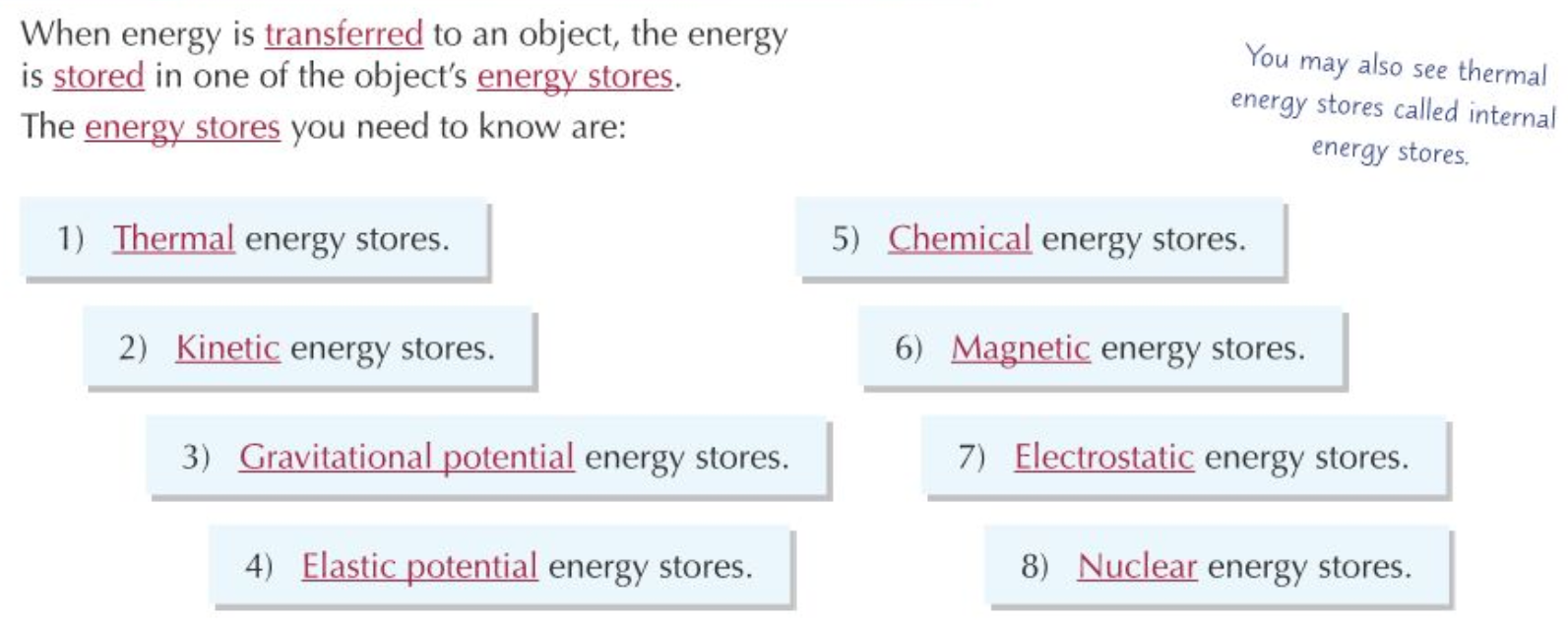 Energy is transferred
Mechanically when a force does work
Electrically when charges move
By heating
By radiation ( eg light or sound)
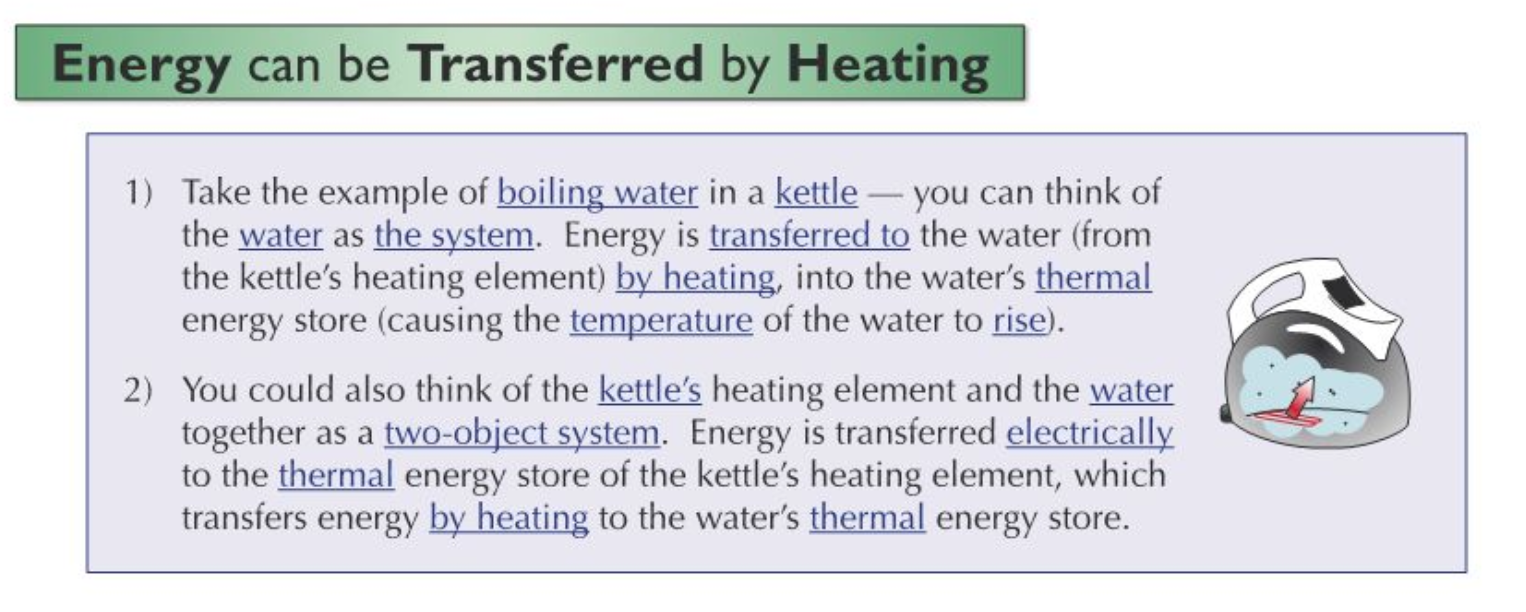 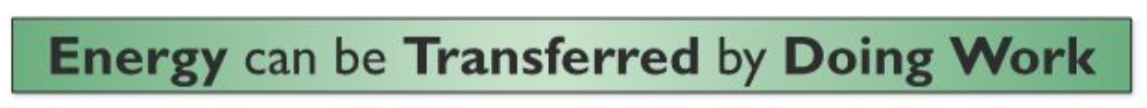 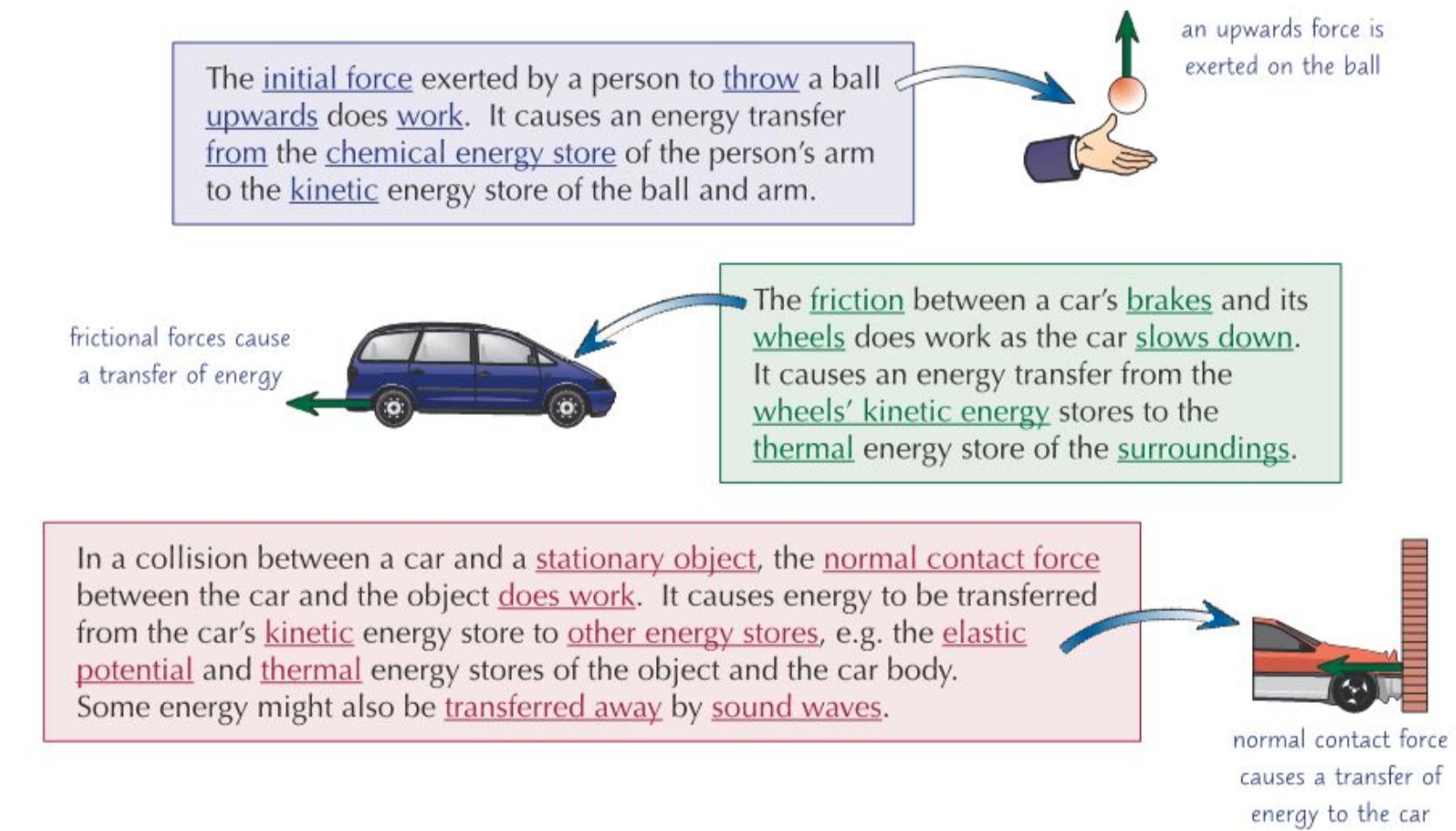 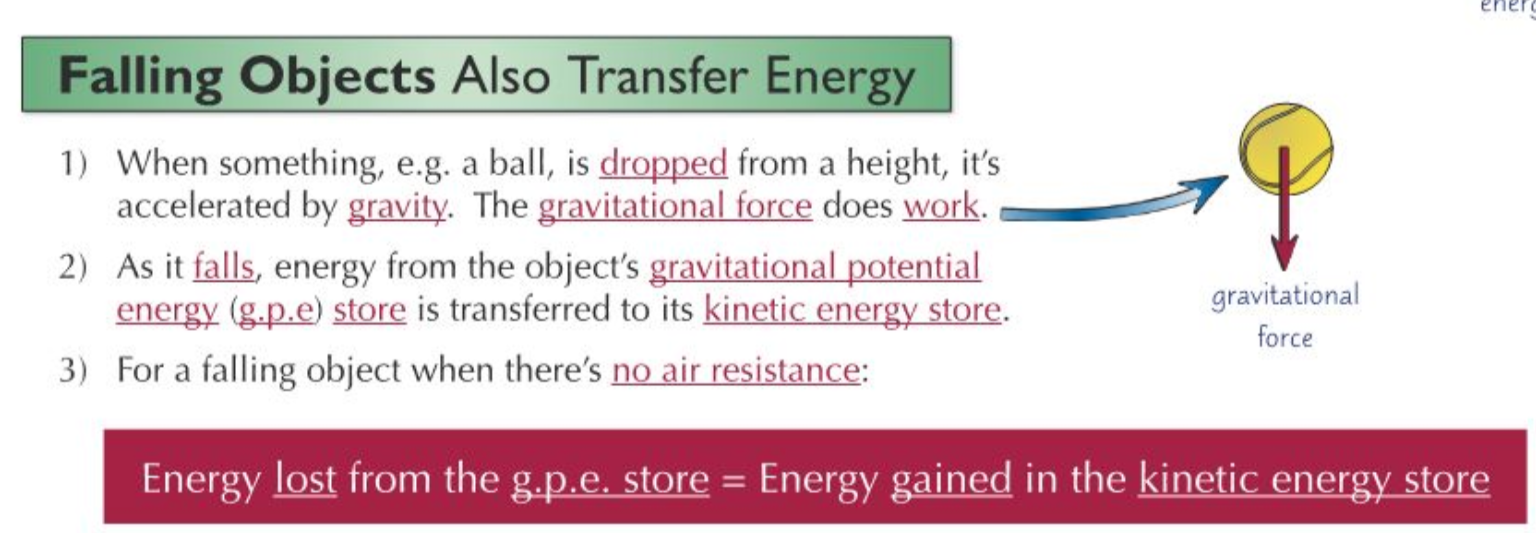 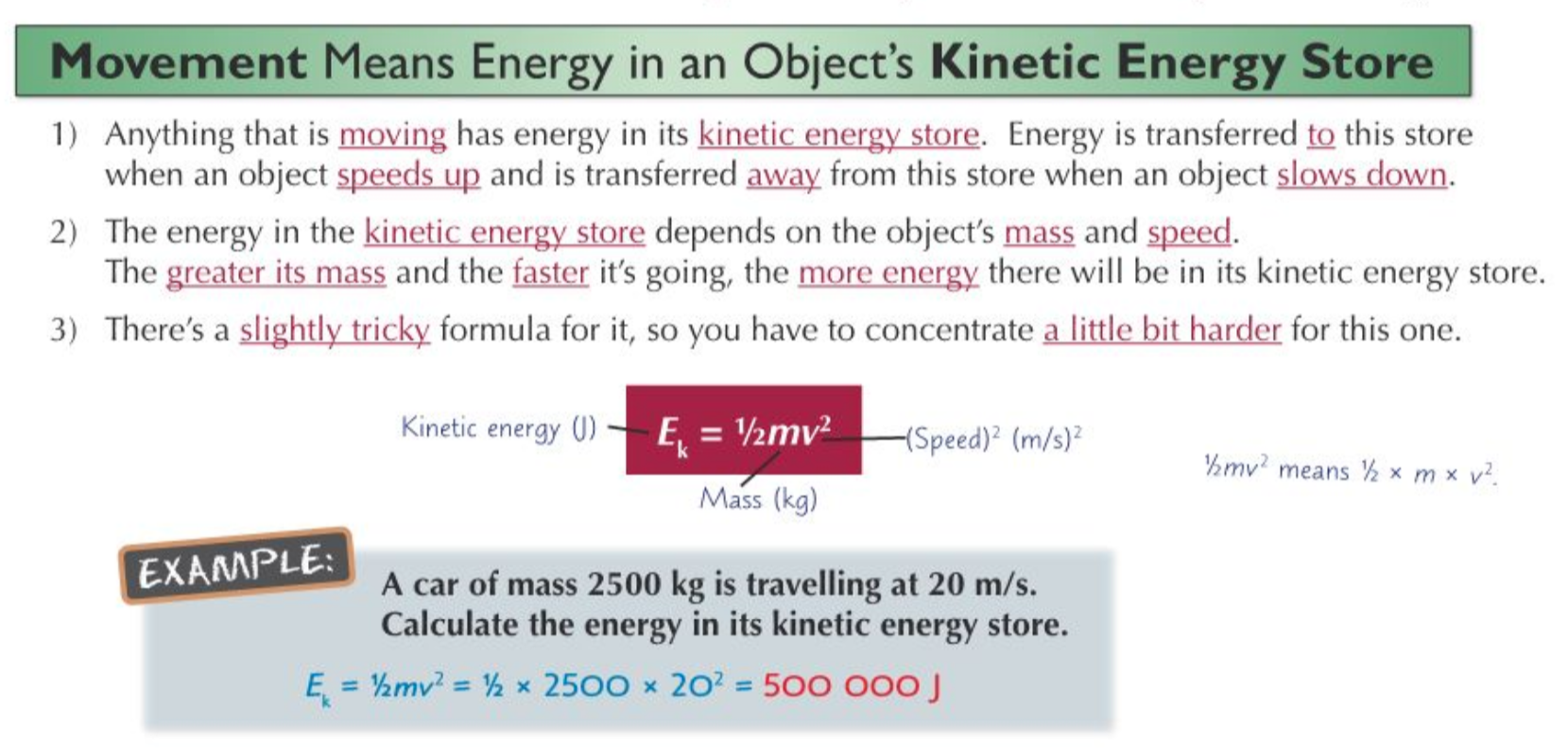 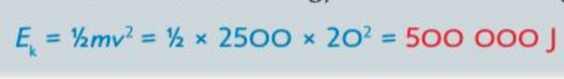 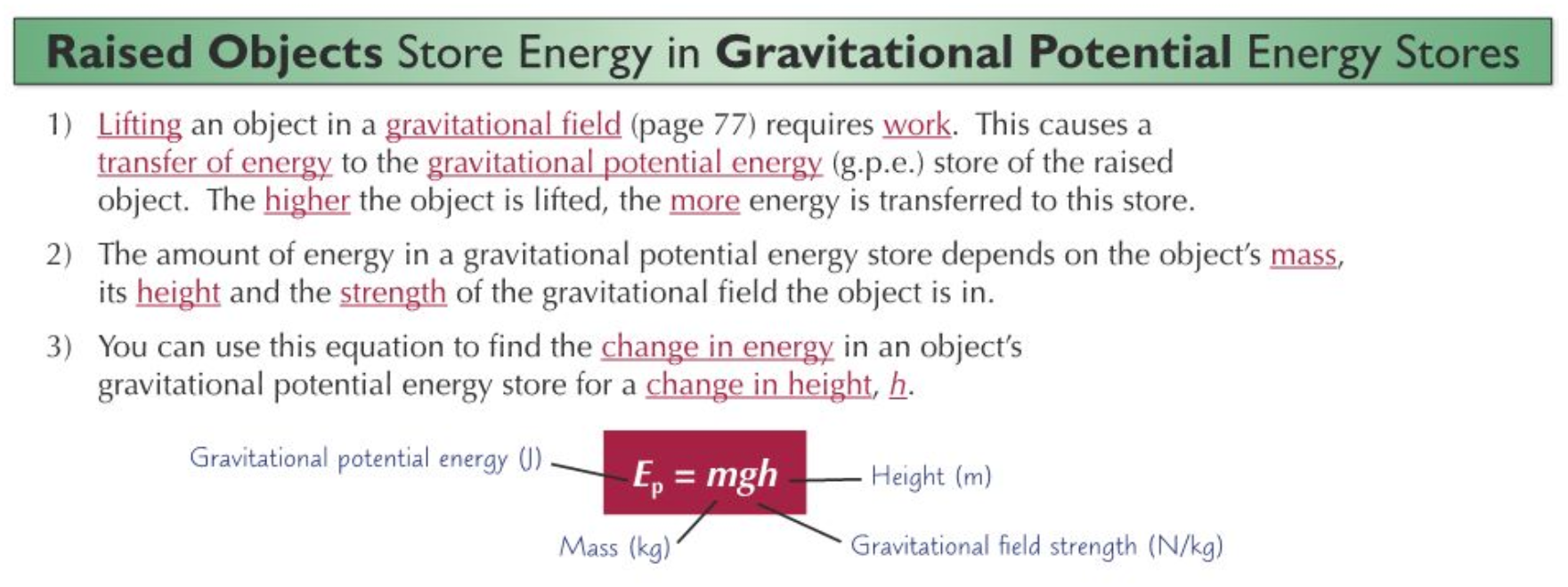 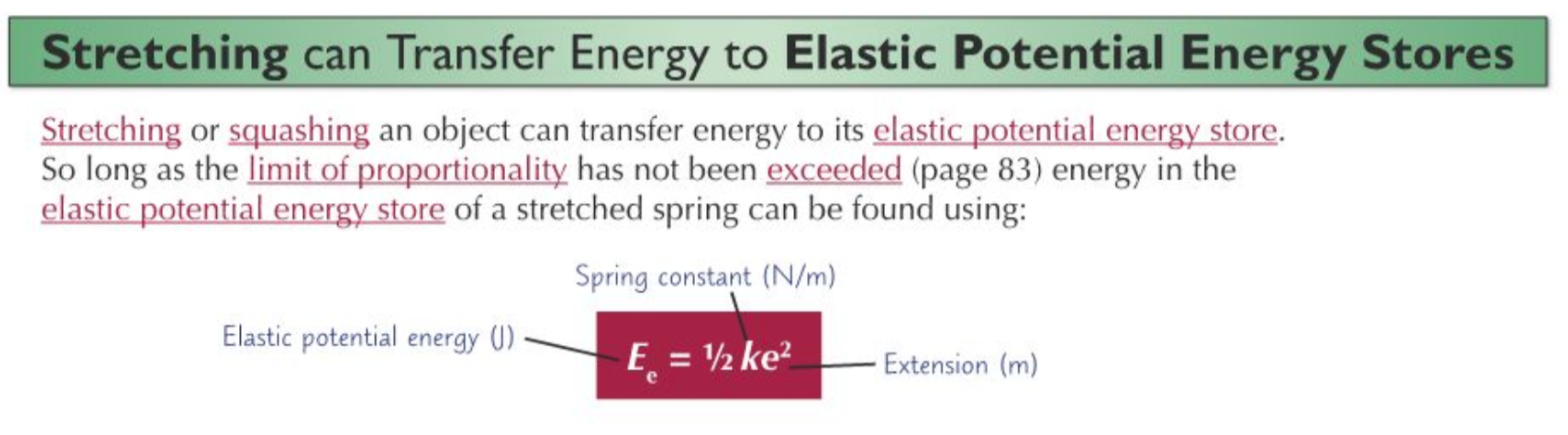 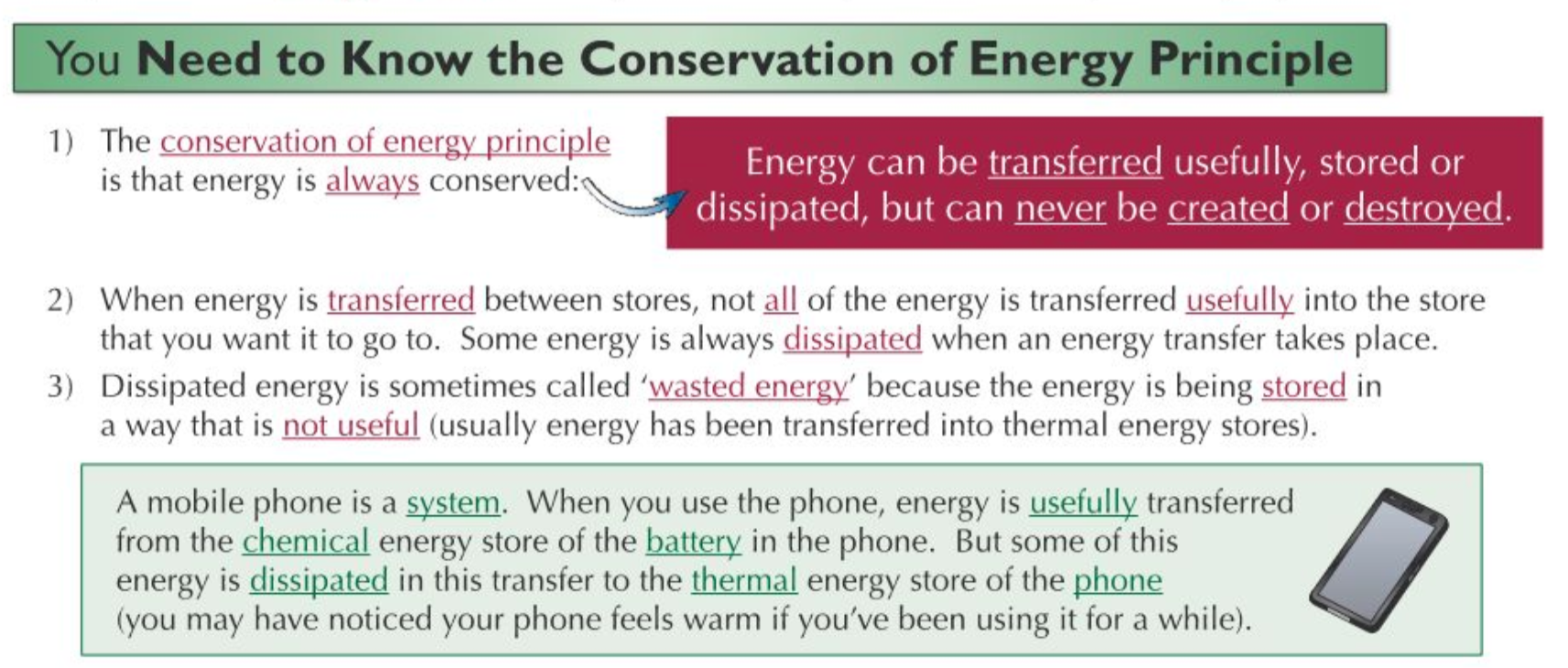 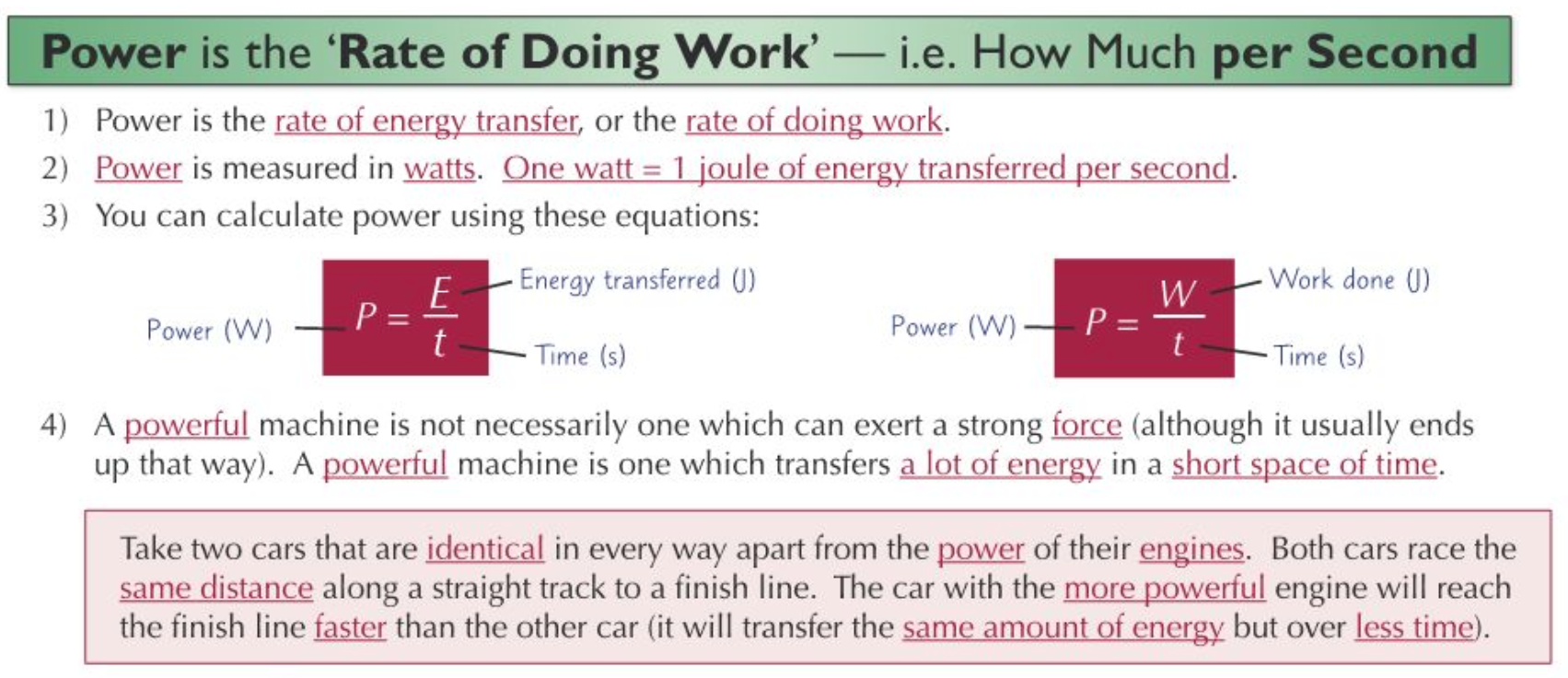 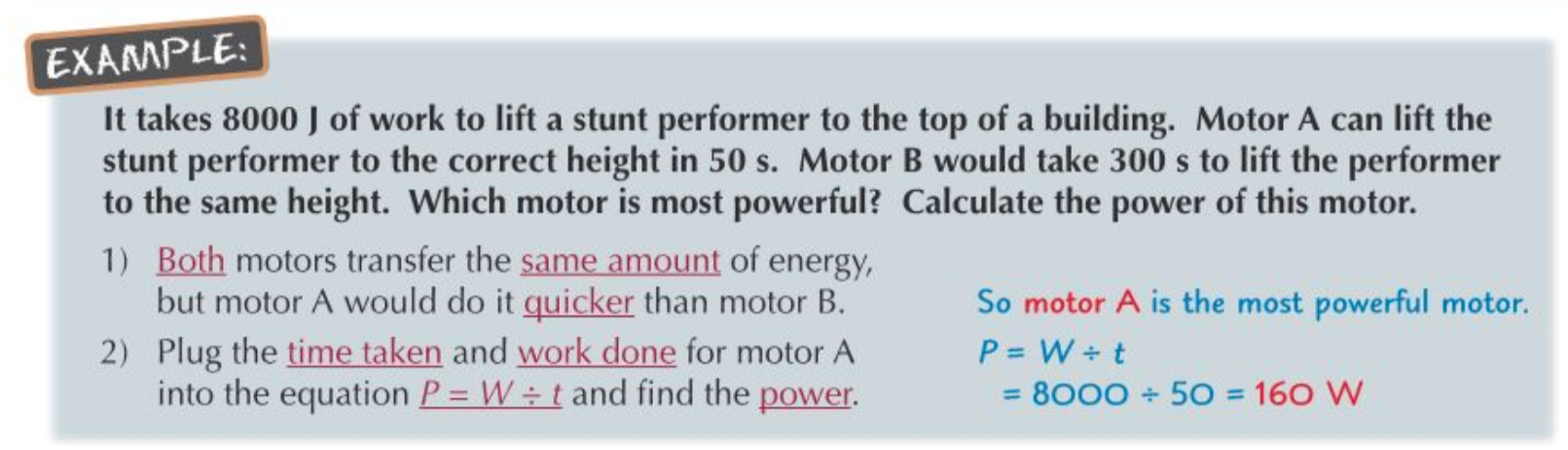 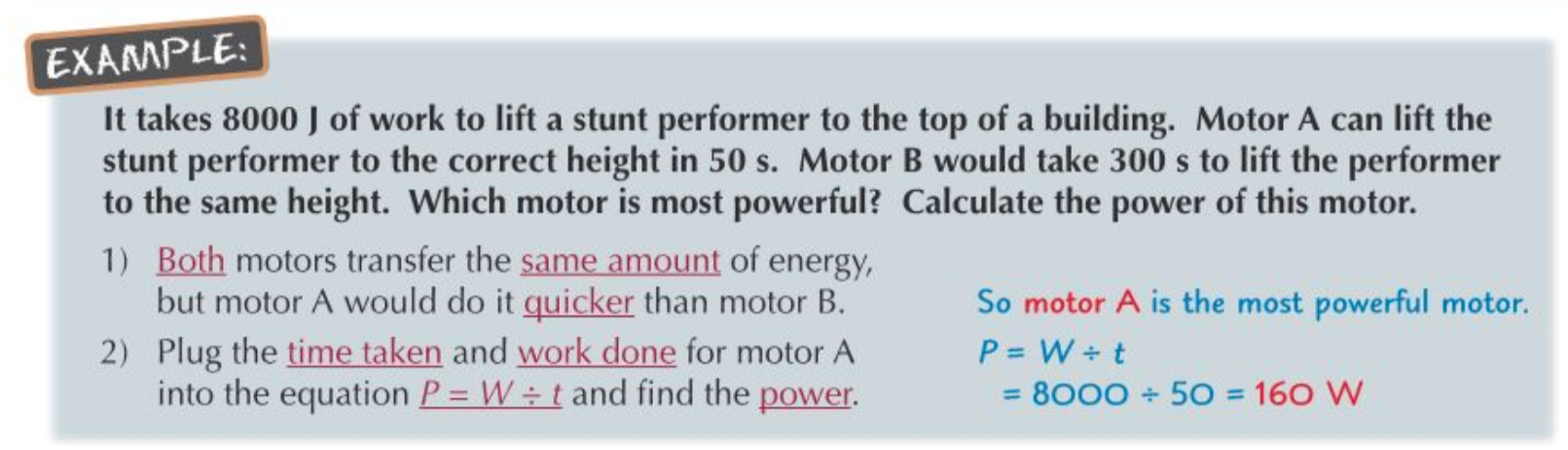 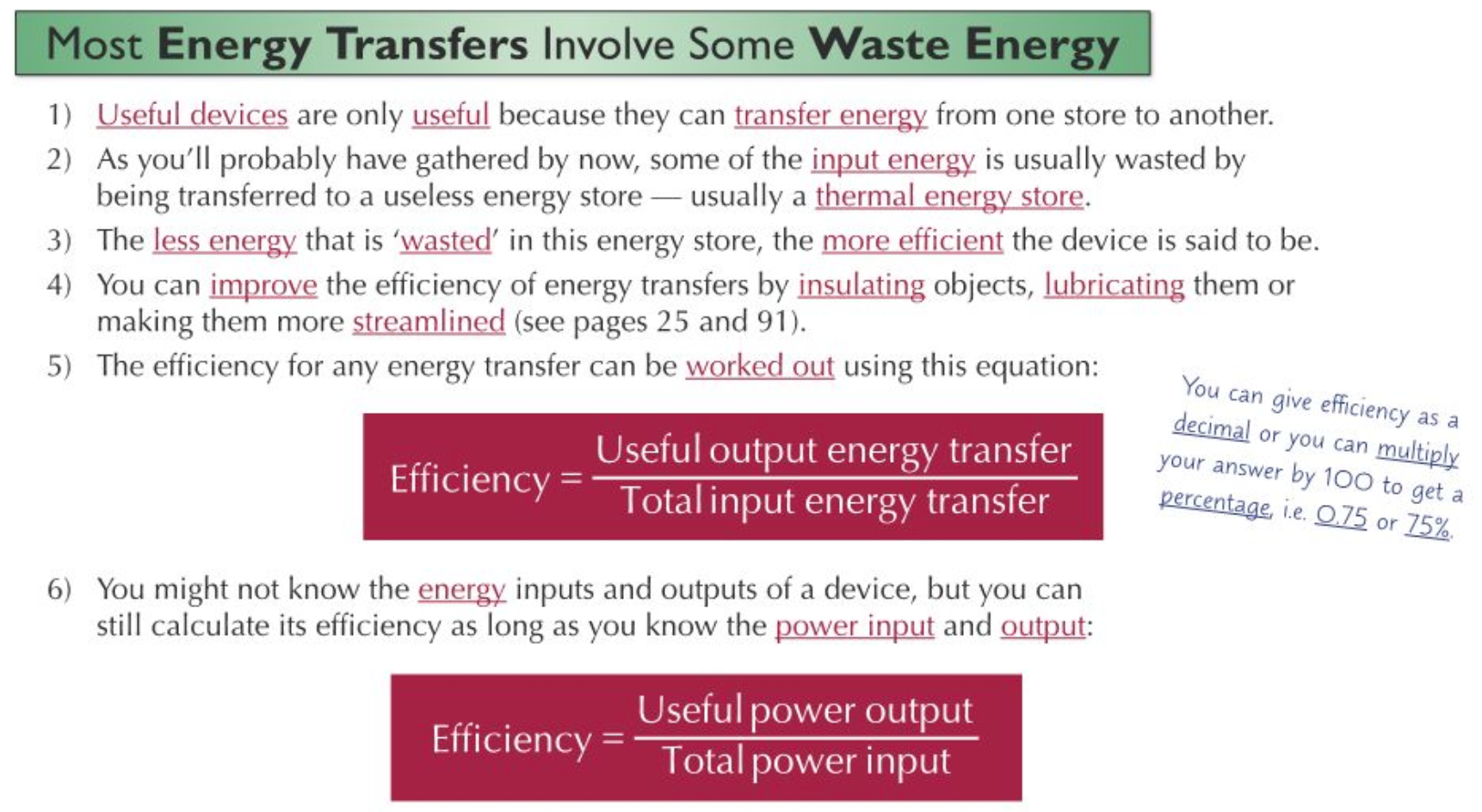 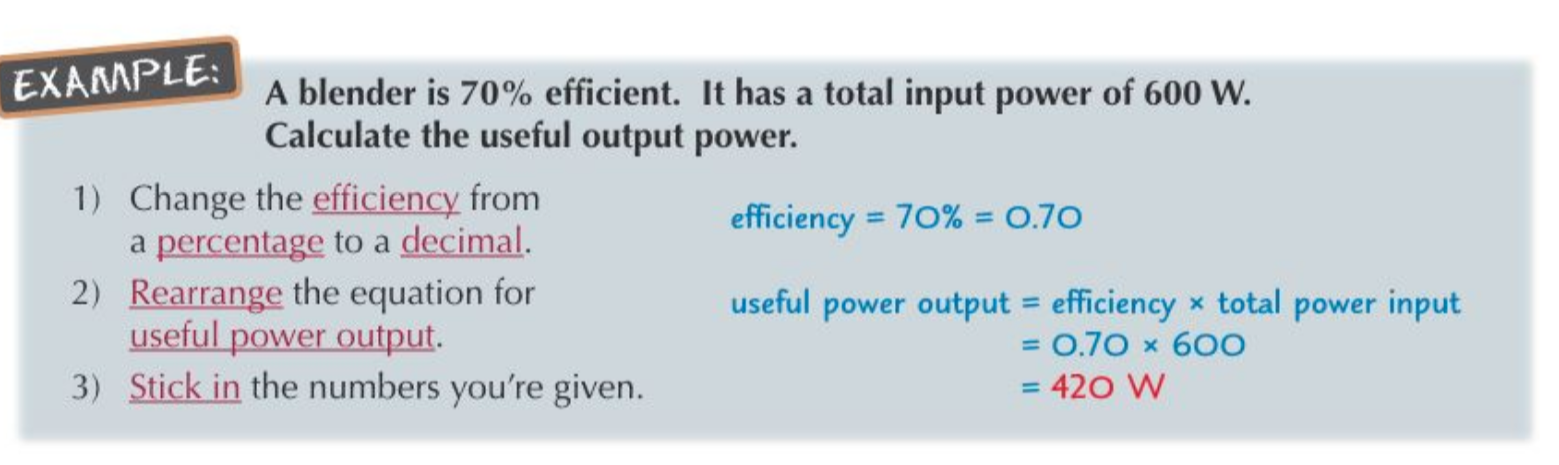 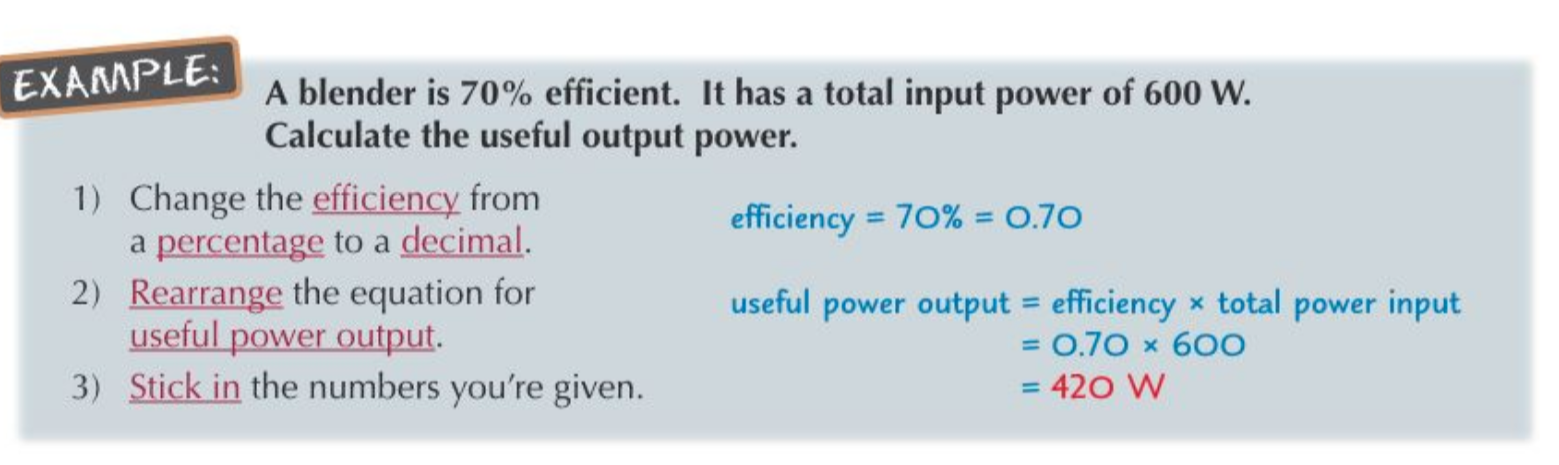 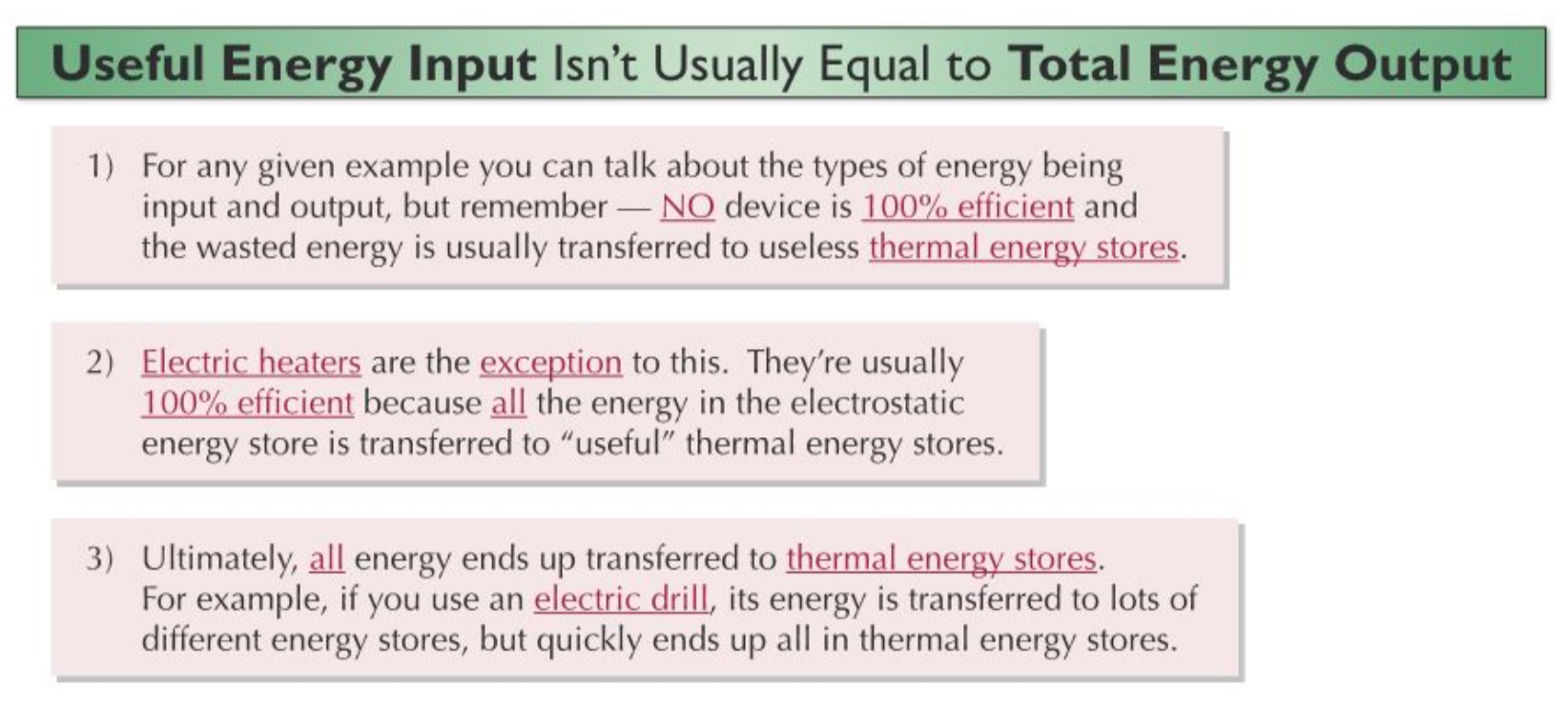 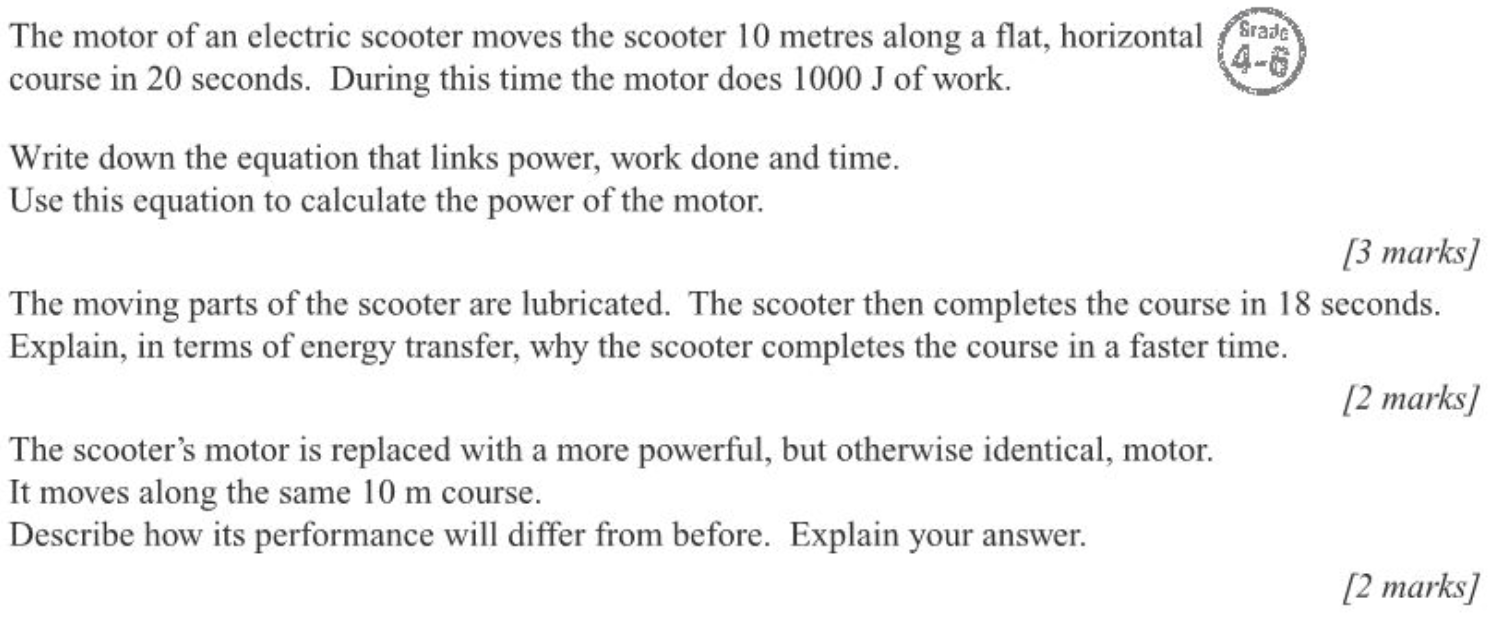 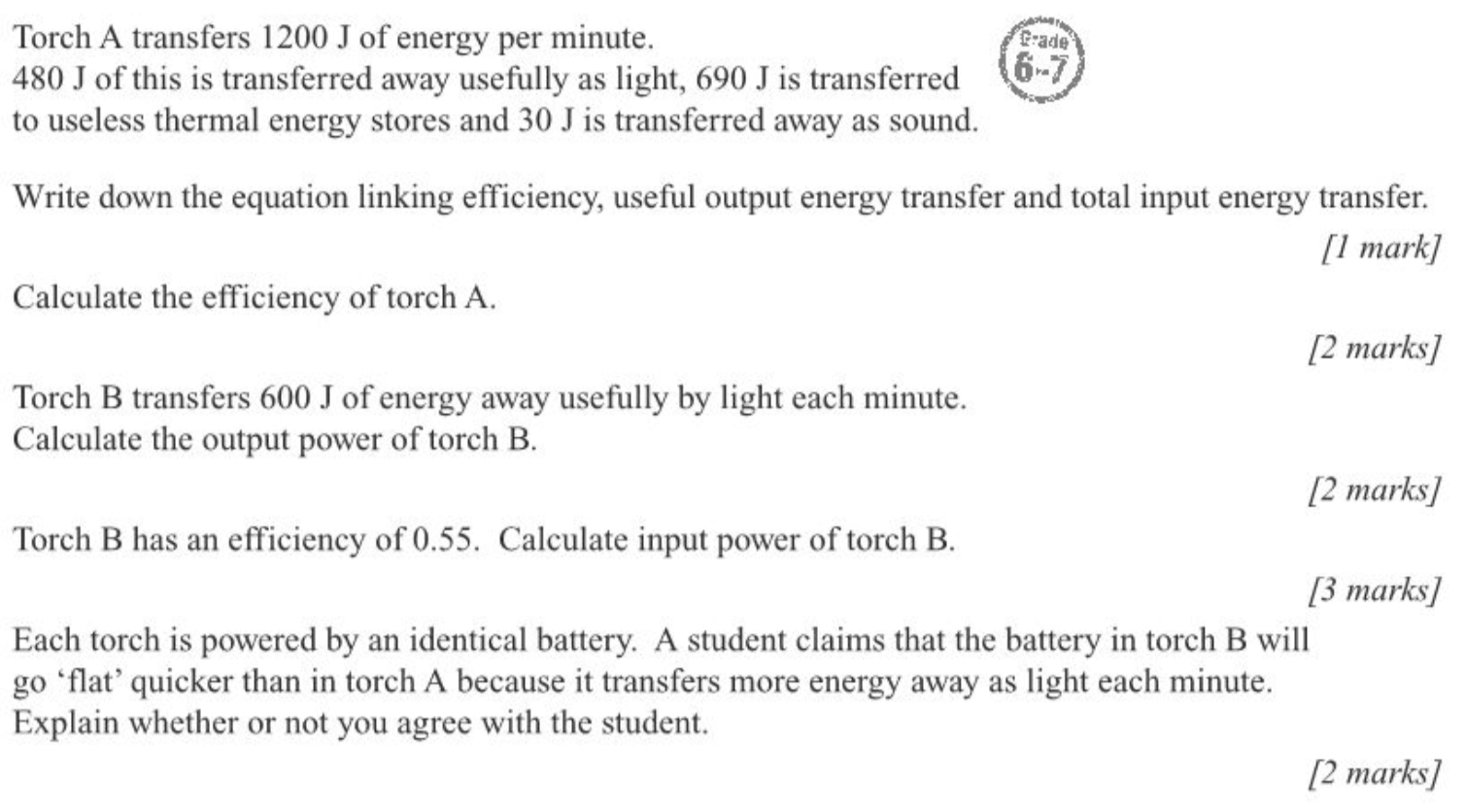